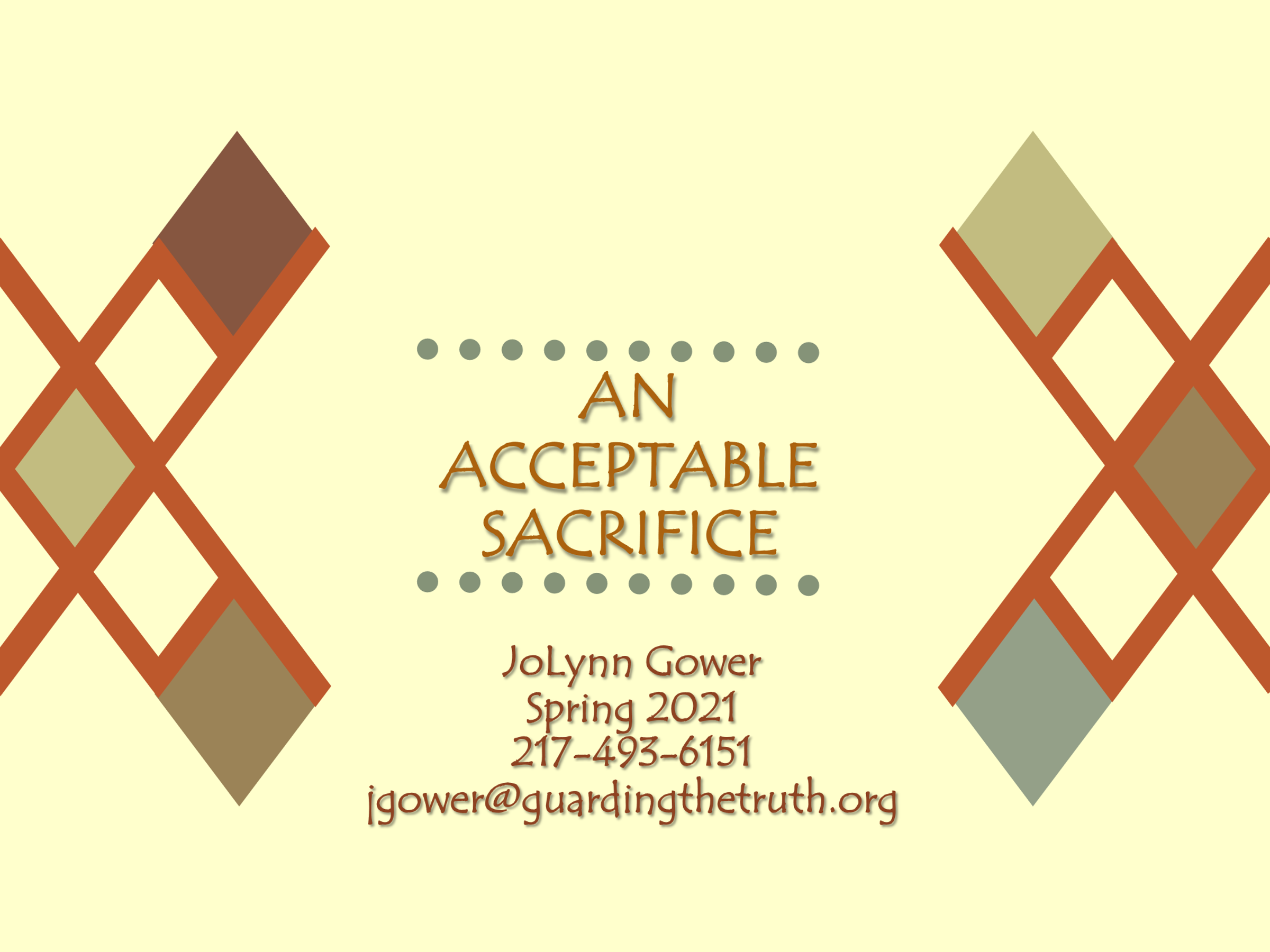 Lesson 10
VERSE FOR THE JOURNEY
Acts 2:22-23  "Men of Israel, listen to these words: Jesus the Nazarene, a man attested to you by God with miracles and wonders and signs which God performed through Him in your midst, just as you yourselves know— this Man, delivered over by the predetermined plan and foreknowledge of God, you nailed to a cross by the hands of godless men and put Him to death. 
Psalm 139:13, 16  For You formed my inward parts; You wove me in my mother's womb…Your eyes have seen my unformed substance; And in Your book were all written the days that were ordained for me, when as yet there was not one of them.
GOD HAS A PLAN!
GOD HAD A PLAN
Begin in the Garden of Eden
    1.  God created: male and female in His image
    2.  Man to cultivate/keep the garden (Gen.2:15)
    3. Genesis 2:17…“but from the tree of the knowledge
        of good and evil you shall not eat, for in the day
        that you eat from it you will surely die.” 
Genesis 3:1  Now the serpent was more crafty than any beast of the field which the LORD God had made. And he said to the woman, “Indeed, has God said, 'You shall not eat from any tree of the garden'?” 
Lust of the eyes, lest of the flesh, boastful pride
Genesis 5:3  When Adam had lived one hundred and thirty years, he became the father of a son in his own likeness, according to his image…
WHAT HAD HAPPENED?
1. Man’s image had been skewed by sin: John 8:34 Jesus answered them, “Truly, truly, I say to you, everyone who commits sin is the slave of sin.” 
2. Satan usurped man’s place as ruler of the world: John 12:31 “Now judgment is upon this world; now the ruler of this world will be cast out.” 
3. Death entered just as God had said it would; Satan orchestrated the death: John 8:44  "You are of your father the devil, and you want to do the desires of your father. He was a murderer from the beginning…
4. God had no heirs – no one was going to spend eternity with Him
GOD ESTABLISHED LAW
Leviticus 25:47-49…and a countryman of yours becomes so poor with regard to him as to sell himself to a stranger who is sojourning with you, or to the descendants of a stranger's family, then he shall have redemption right after he has been sold. One of his brothers may redeem him, or his uncle, or his uncle's son, may redeem him, or one of his blood relatives from his family may redeem him 
Redeemer (ga’al): 3rd party was the nearest blood relative who was able and willing
A slave could not redeem a slave – but all mankind is enslaved to sin because of being the seed of Adam
WE NEED A REDEEMER NOT BORN OF THE SEED OF MAN; BLOOD RELATIVE AND WILLING
CARRYING OUT REDEMPTION
Hebrews 2:14-15 Therefore, since the children share in flesh and blood, He Himself likewise also partook of the same, that through death He might render powerless him who had the power of death, that is, the devil, and might free those who through fear of death were subject to slavery all their lives. 
So far: redeem from slavery to sin
The second duty of a Ga’al was the levirate marriage:
    If a woman had no heirs due to the death of her husband, the ga’al married her and produced an heir for the original husband  Deuteronomy 25:5-10
Revelation 19:7 “Let us rejoice and be glad and give the glory to Him, for the marriage of the Lamb has come and His bride has made herself ready.”
REDEMPTION PART TWO
Revelation 21:9-10 Then one of the seven angels who had the seven bowls full of the seven last plagues came and spoke with me, saying, "Come here, I will show you the bride, the wife of the Lamb.” And he carried me away in the Spirit to a great and high mountain, and showed me the holy city, Jerusalem, coming down out of heaven from God
Revelation 21:2 And I saw the holy city, new Jerusalem, coming down out of heaven from God, made ready as a bride adorned for her husband. 
So far: 1. redeem from slavery to sin
                   2. marry the one who produced no heirs
The third duty of the Ga’al was to redeem a relative’s land that had been lost: 2 Peter 3:13  But according to His promise we are looking for new heavens and a new earth, in which righteousness dwells.
REDEMPTION PART THREE
Revelation 21:1 Then I saw a new heaven and a new earth; for the first heaven and the first earth passed away, and there is no longer any sea. 
So far: 1. redeem from slavery to sin
                  2. marry the one who produced no heirs
               3. redeem land that was lost by relative
Example: Jeremiah 32:14 'Thus says the LORD of hosts, the God of Israel, "Take these deeds, this sealed deed of purchase and this open deed, and put them in an earthenware jar, that they may last a long time." 
Revelation 5:1-2  I saw in the right hand of Him who sat on the throne a book written inside and on the back, sealed up with seven seals. And I saw a strong angel proclaiming with a loud voice, "Who is worthy to open the book and to break its seals?“
REDEMPTION PART FOUR
Revelation 20:10, 14  And the devil who deceived them was thrown into the lake of fire and brimstone, where the beast and the false prophet are also; and they will be tormented day and night forever and ever…. Then death and Hades were thrown into the lake of fire. This is the second death, the lake of fire.
So far: 1. redeem from slavery to sin
                   2. marry the one who produced no heirs
                3. redeem land that was lost by relative
                4. judicial executioner of murderer
Jesus is uniquely qualified!  We are in the middle of God’s plan being worked out
When you receive Jesus as your savior, you begin the journey of faith that leads to eternity with Him